Educación e investigación
Reto
¿Cómo reformar los currículos de los programas de las Instituciones de educación Superior - IES, para visibilizar las competencias en educación para el desarrollo sostenible, armonizadas con las competencias fundamentales (ciudadanía, interculturalidad y comunicación) y con las estrategias didácticas y evaluativas?
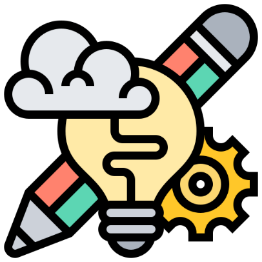 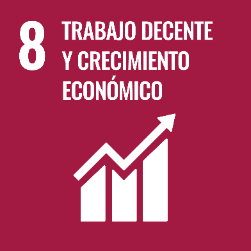 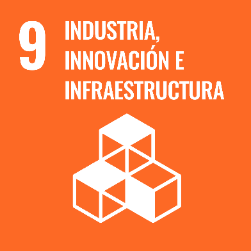 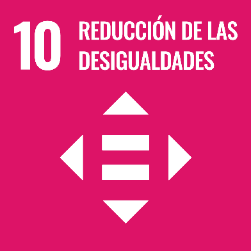 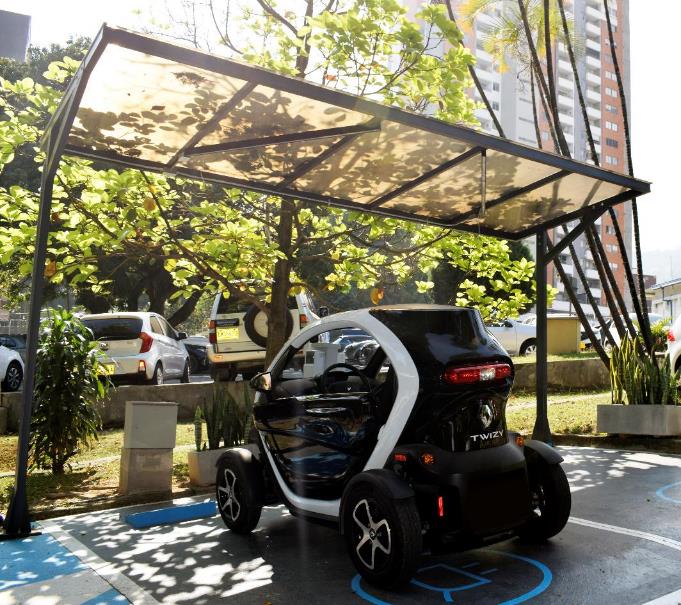 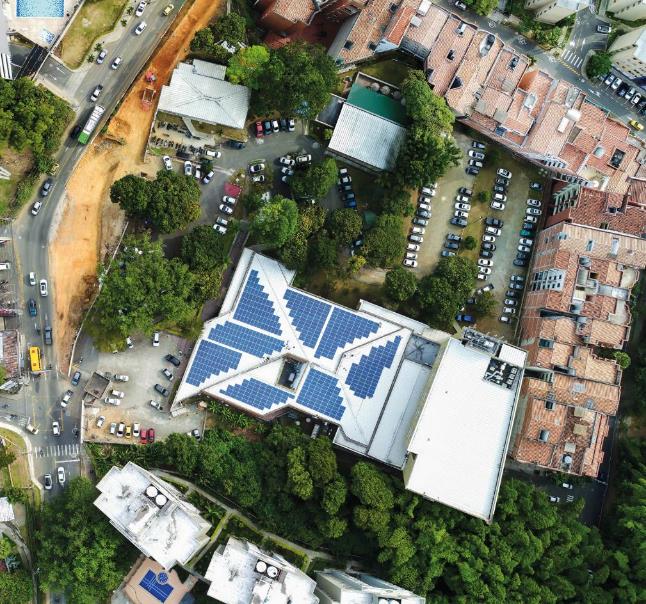 Antecedentes
“La sostenibilidad se ha convertido en eje central y estratégico en las universidades, aportando valor compartido a la sociedad en pro de tener un mejor bienestar. La sostenibilidad en general y en sus tres dimensiones -social, ambiental y económica- debería ser la clave que define la estrategia de las universidades” 

(Sureda, J., Sánchez, F., Benayas, J. Sostenibilidad de las universidades y objetivos de desarrollo sostenible de Naciones Unidas. El blog de Studia XXI» Universidad. 2017.).
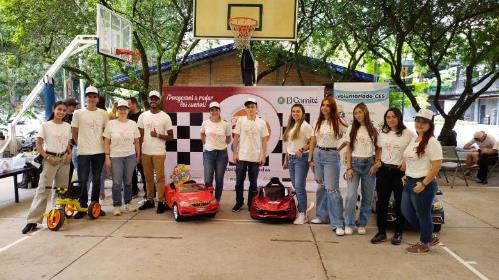 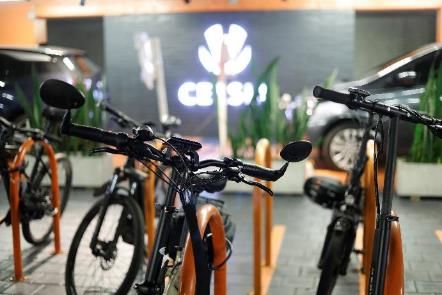 Educación para el Desarrollo Sostenible (EDS)
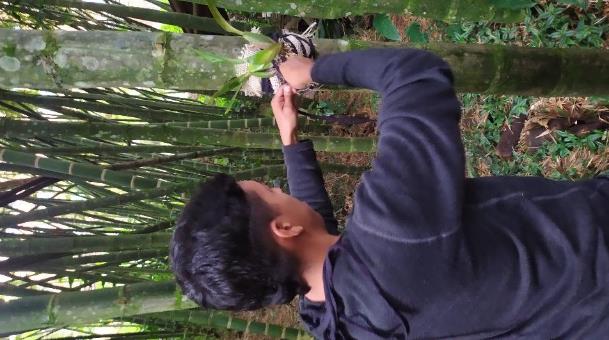 “Proporciona los conocimientos, las competencias, las actitudes y los valores necesarios para tomar decisiones fundamentadas y llevar a cabo acciones responsables en favor de la integridad del medio ambiente, la viabilidad de la economía y una sociedad justa… Refuerza las dimensiones cognitivas, sociales, emocionales y comportamentales del aprendizaje. Holística y transformadora, la EDS abarca el contenido y los resultados del aprendizaje, la pedagogía y el entorno del aprendizaje”.

UNESCO
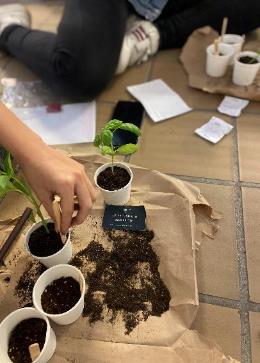 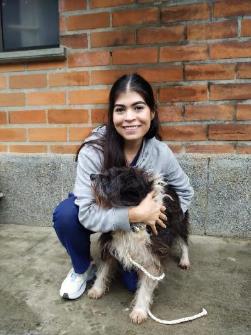 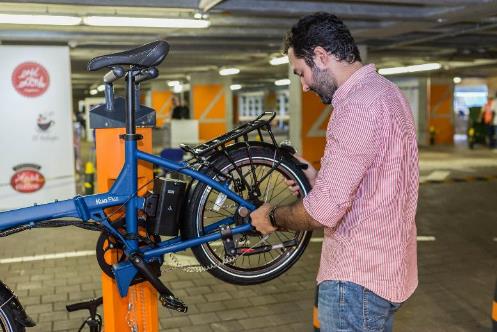 G8 - sostenibilidad
Descripción del problema
Reflexiones
¿Cómo potenciamos la educación y la investigación como vehículo para el cierre de brechas para la agenda 2030?
Qué me motiva para llevar la sostenibilidad a mi quehacer docente, investigador, administrativo y estudiante.
Resultados esperados
Ideas y soluciones para fomentar la educación sostenible desde acciones estratégicas en las IES, más allá de cuantificar el número de asignaturas que son directa o indirectamente relacionadas con temas de sostenibilidad. 
Respuesta a preguntas cómo:
¿Cómo disminuir la brecha entre los aspirantes a la educación superior y las expectativas reales de las Universidades?
¿Cómo aceleramos la transformación desde la educación y la investigación para los retos que enfrenta la educación superior?
Reto
¿Cómo reformar los currículos de los programas de las Instituciones de educación Superior - IES, para visibilizar las competencias en educación para el desarrollo sostenible, armonizadas con las competencias fundamentales (ciudadanía, interculturalidad y comunicación) y con las estrategias didácticas y evaluativas?
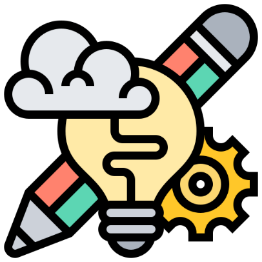